Зимние забавы
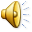 Презентацию подготовила
Воспитатель Будко Е.В.
Русятинский детский сад
Соревнование на «Бубликах»
На дворах и на домах
Снег лежит полотном
И от солнца блестит
Разноцветным огнем.
 
И.Никитин
– Ребята, сегодня мы нашу прогулку посвятим зимним играм и забавам. Ведь морозная русская зима замечательное время для укрепления здоровья. Прохладный ветер, легкий мороз, движение на воздухе – это хорошая закалка нашему организму.
Но тут снегокаты  заждались, берите снегокаты поскорей,!
Играть будем веселей  «Кто быстрее»
На картине у зимы все бело от снега:
Поле, дальние холмы, изгородь, телега.
 
В.Лунин
Игра-соревнование «Гонки на снегокатах»
Катание    с горки с заданием (По пути собрать мячики)
Игровое упражнение «След в след»
Раскопайте сугроб. (Дети раскапывают  рыхлый снег и находят там игрушки
Подвижная игра –соревнование «Эстафета в мешках»
Соревнование «Метание снежков»
Соревнование «Кто быстрей»
Глаза горят румянец на щеках.
– Ребята, посмотрите друг на друга, как у вас горят глаза, я рада, что у вас появился румянец на щеках. Вы веселые, довольные, счастливые. А теперь пора нам в группу, сушить варежки и шубы. Предлагаю вам помочь друг другу отряхнуться от снега.
В группе сделали поделку из пластилина «веселый снеговик»
В группе сделали поделку из       пластилина «веселый снеговик»
В группе продолжили соревнования
В группе продолжили соревнования«Кто быстрее соберет мячи»
В группе продолжили соревнования
Весело поиграли , а теперь можно и отдохнуть построить дорогу